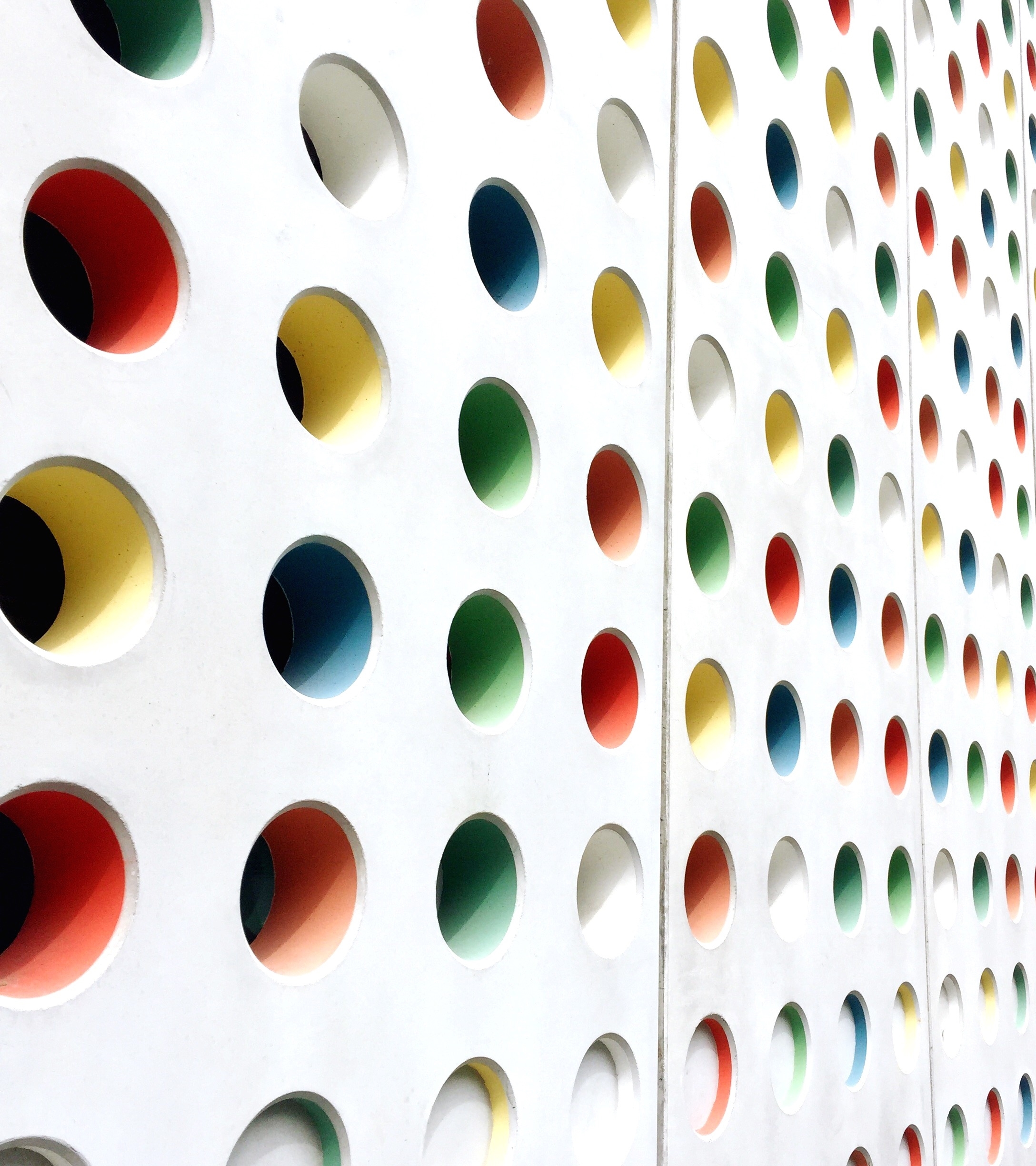 HARMONY  in the Workplace
Pat Riffel, CMCC, CPM
WHAT DO THOSE WORDS MEAN TO YOU!
Common cause of workplace conflict
Changes in management 
Changes in staff
Change in procedure
Change in duties or position descriptions
Redundancies
Personality clashes
Contributing factors in conflict:
Lack of communication; whether between co-workers or management/coworkers
A failure to share a vision
Mistrust or suspicion
Insufficient leadership or micromanagement
“Territorialism” jealousy
Six practical ways to make your                        workplace more harmonious
Talk to and engage everyone in a positive manner, always.
 Ensure everyone does his/her own workload
 Advocate—daily-for unity and respect
 Make work fun and productive
 Praise and recognize employees on all levels, often.
Untie the Knots ® of Conflict
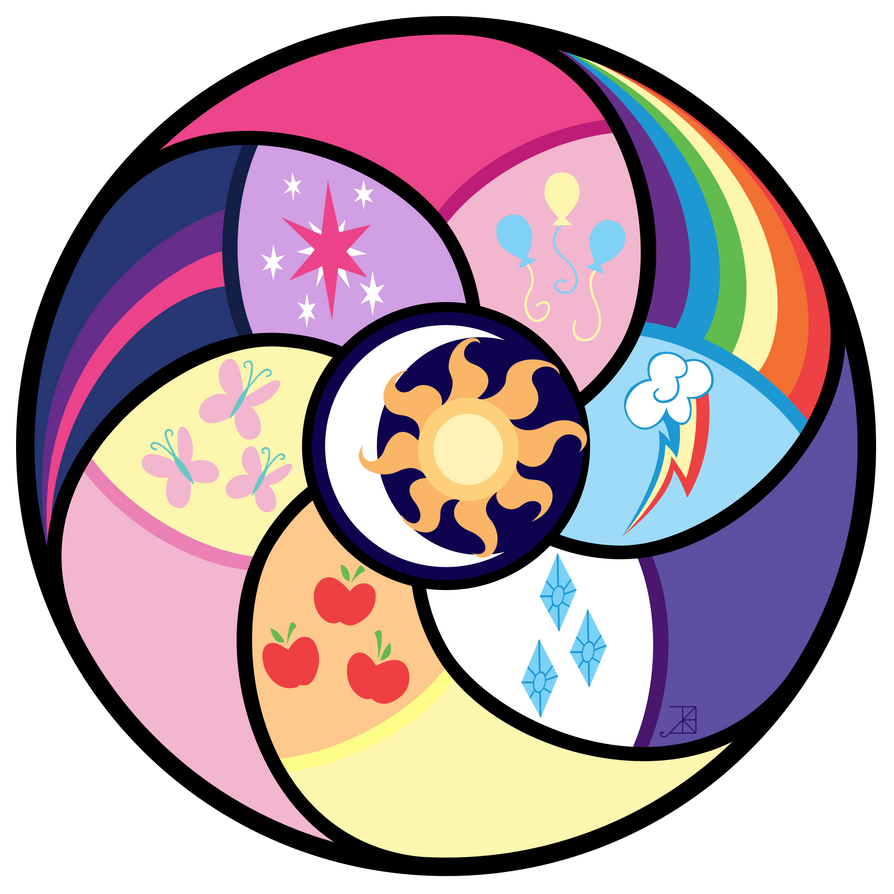 HOW TO “Untie the Knots of Conflict”                                                                                       Ty Howard
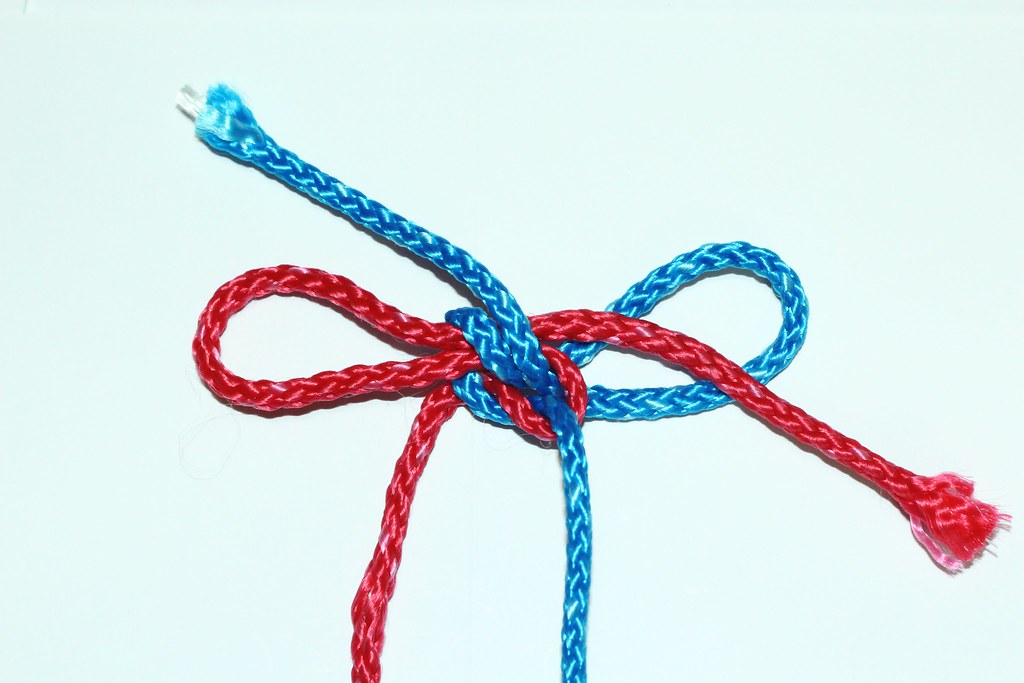 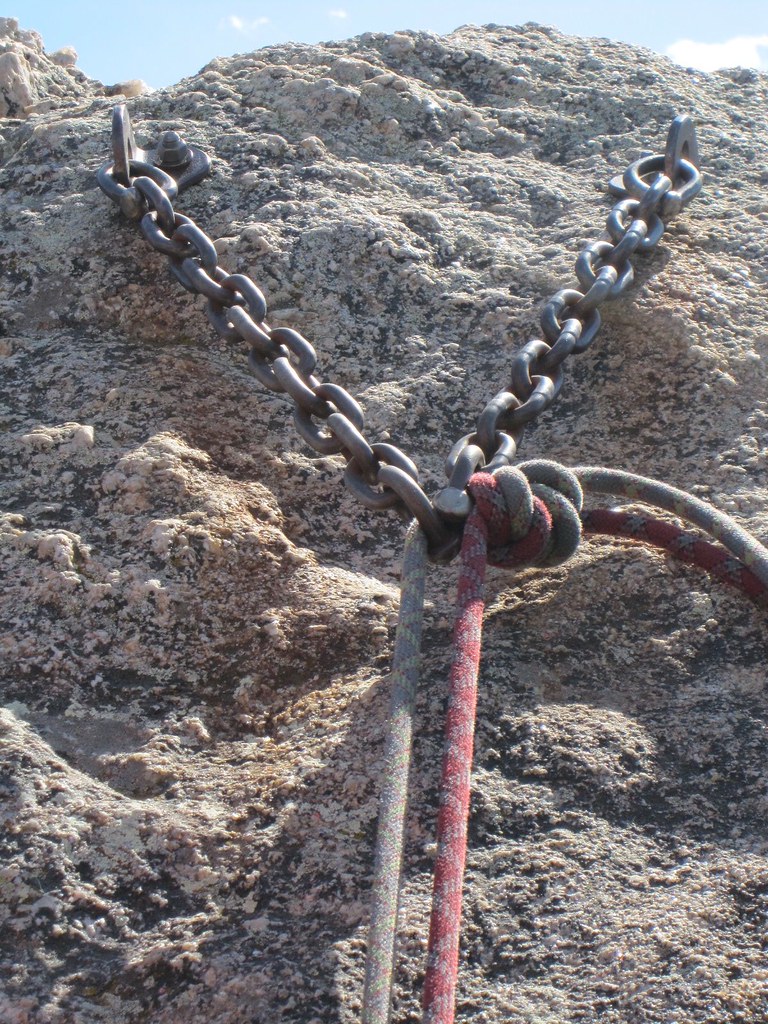 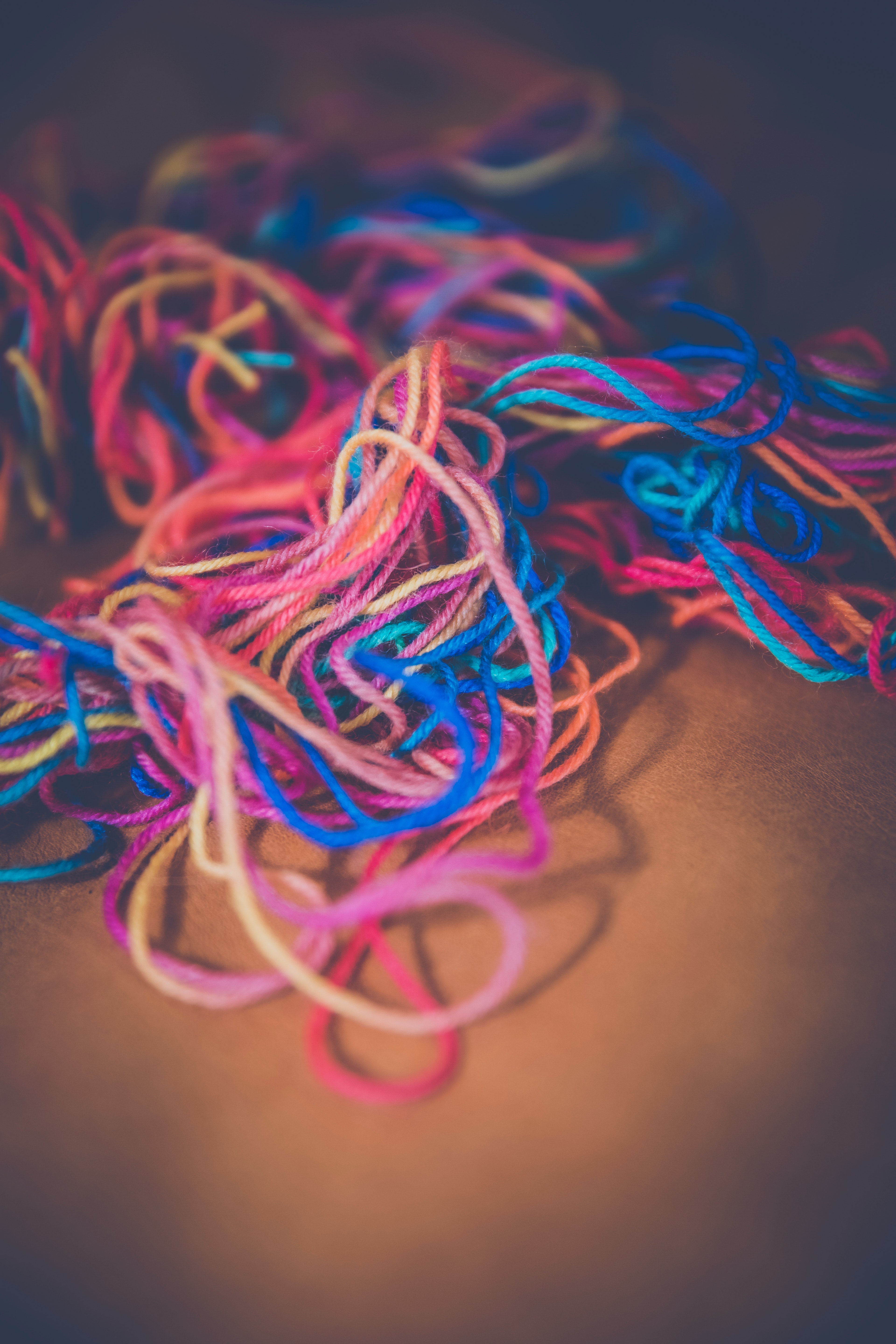 This Photo by Unknown Author is licensed under CC BY-SA
This Photo by Unknown Author is licensed under CC BY
Calm down/Cool off period
Set the stage
Tell what's bothering you using “I” statements
Define the problem and take responsibility
Brainstorm solutions
Negotiate to one solution and create agreement
Affirm, forgive, thank
Put agreement into place
Schedule a follow up
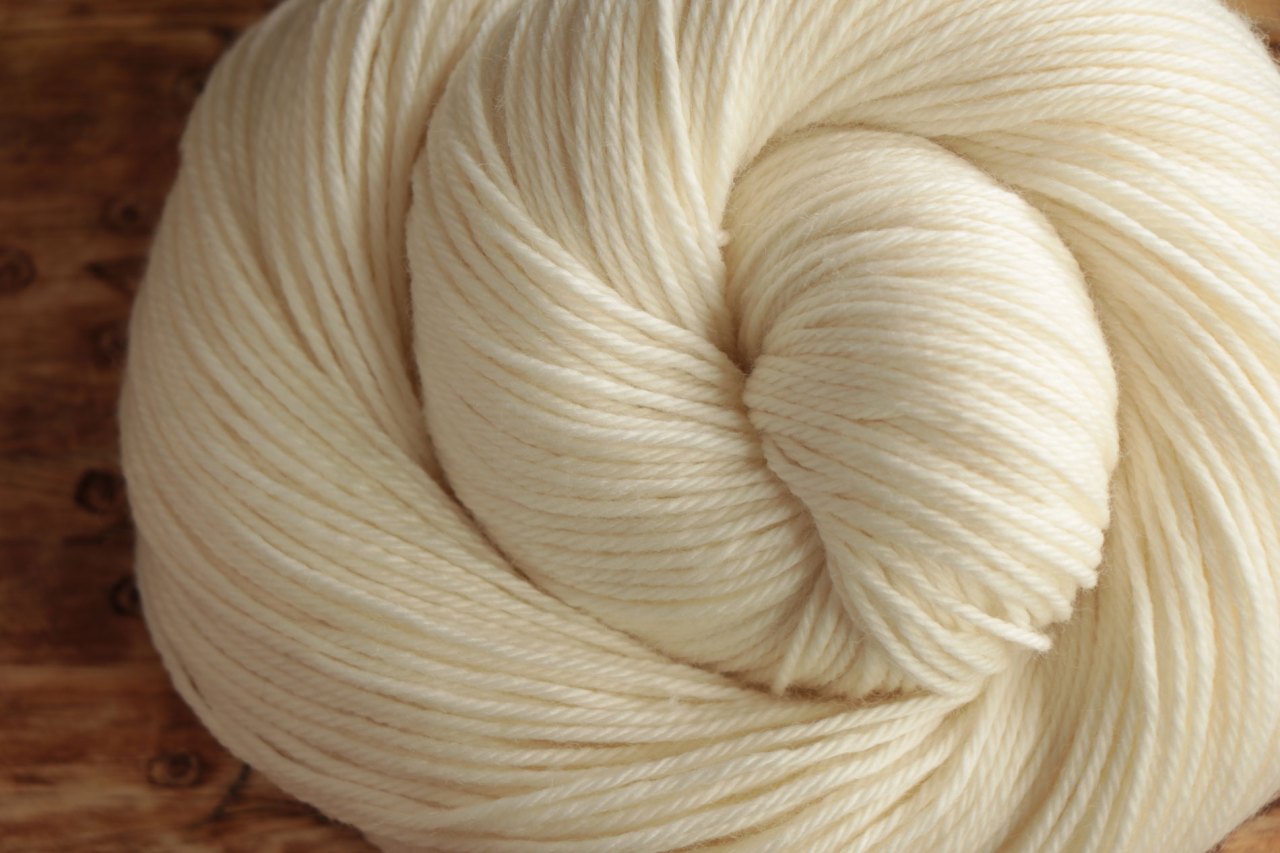 Tell me about the worst leader you ever had!
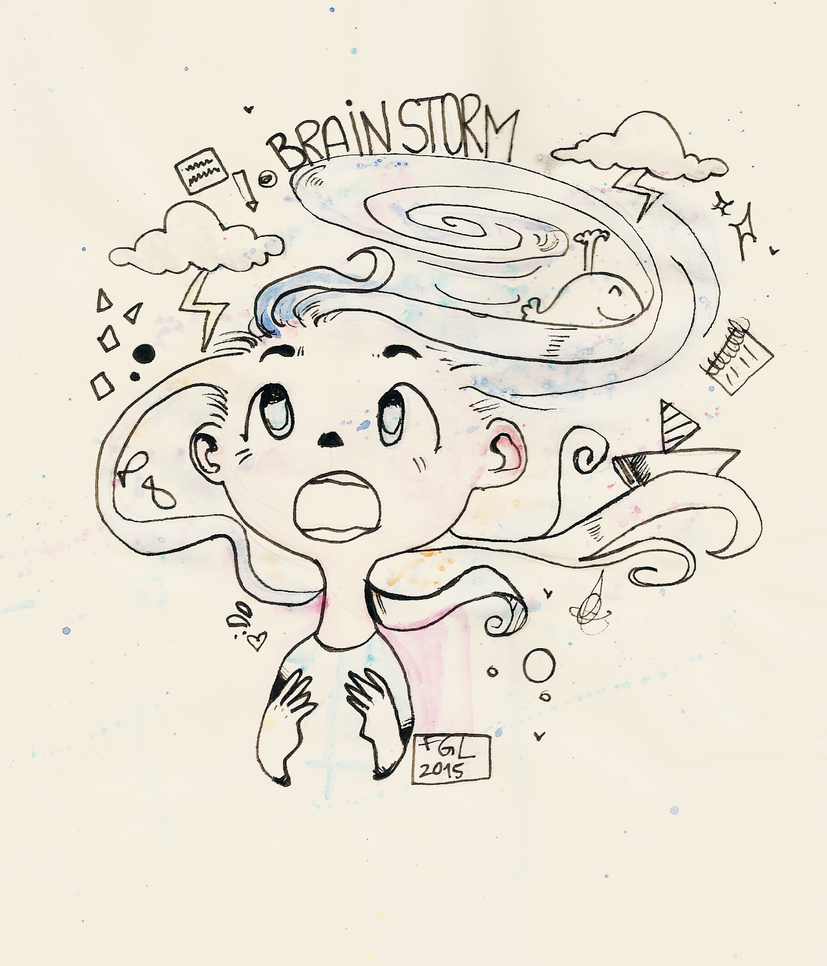 AND NOW… THE BEST!!!
Leaders Guide to Improving Employee Morale
One on one sessions
Create Healthy work environment
Acknowledge and appreciate employees
Be personable
Motivate your employees
Empower your employees
Involve employees are equal members of the team
Show care to your employees
SHARING IDEAS
“Camp Fire”
“The Good, the Bad and the Ugly”
Wonderwoman 
Toy soldiers
Flowers
Stickers
PERFECT HARMONY